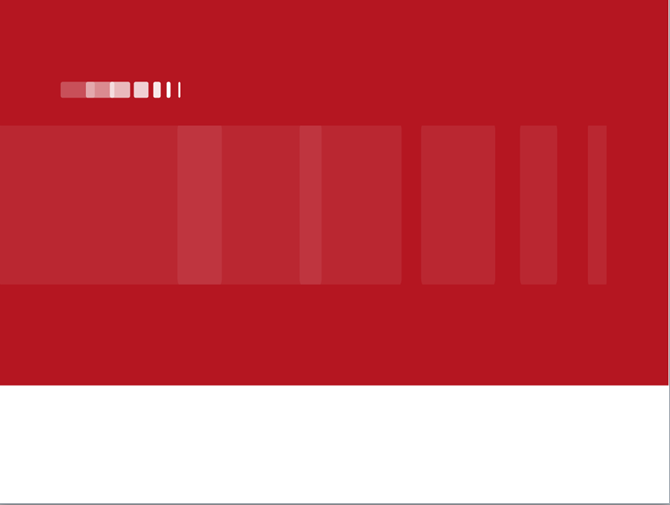 الكلية تهنئكم على نجاحكم في شهادة البكالوريا  2020
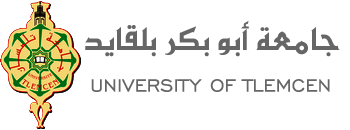 كلية العلوم الاقتصادية ,التجارية وعلوم التسيير- جامعة تلمسان
Bienvenue !
كلية العلوم الاقتصادية ,التجارية وعلوم التسيير
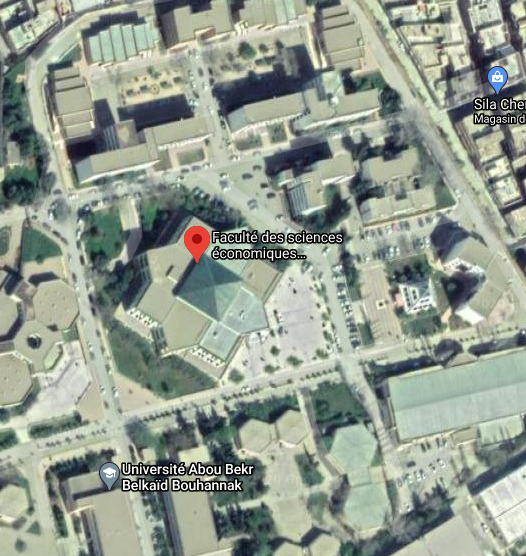 سنة  1974انشئت على شكل قسم بالمركز الجامعي بتلمسان وتحولت إلى المعهد الوطني العالي في العلوم الاقتصادية  سنة 1984 بمقتضى المرسوم التنفيذي رقم 84- 239 المؤرخ في 18 اوت 1984.


سنة 1989 أرتقت الي معهدا للعلوم الاقتصادية بعدما تم ترقية المركز الجامعي إلى جامعة بموجب المرسوم التنفيذي رقم 89 -138 المؤرخ في 01 اوت 1989، تضمنت آنذاك 07 معاهد، أصبحت كلية بموجب المرسوم التنفيذي رقم 98 -253 المؤرخ في 17 اوت 1998 المعدل والمتمم للمرسوم التنفيذي رقم 83-544 المؤرخ في 24 سبتمبر 1983 المتضمن القانون التوجيهي للجامعة.

 الموقع : قطب  إيمامة   بلدية منصورة  (تلمسان – الجزائر).
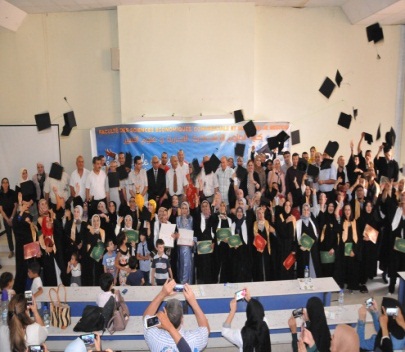 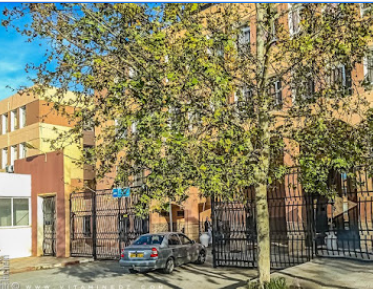 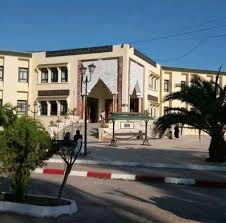 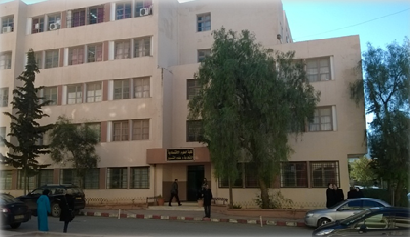 اقسام ومخابر البحث للكلية
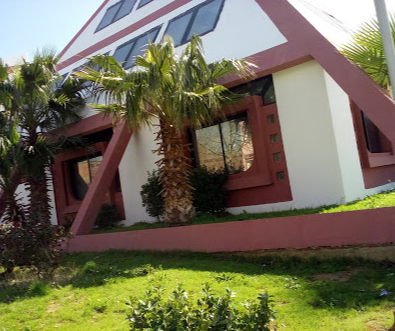 04 اقسام

قسم العلوم الاقتصادية
قسم العلوم التجارية
قسم علوم التسيير
قسم العلوم المالية و المحاسبة
06 مخابر البحث
مخبر الحوكمة العامة الاقتصاد الاجتماعي   -GPES-
مخبر تقييم سياسة التنمية في الجزائر   -POLDEVA- 
مخبر إدارة الشركات ورأس المال الاجتماعي  -MECAS-  
مخبر الاقتصاد غير الرسمي والمؤسسات والتنمية  -LAREIID-
مخبر إدارة الأفراد والمنظمات-LARMHO- 
مخبر العملات والمؤسسات المالية في المغرب العربي -MIFMA-
كلية متعددة الشعب و التخصصات
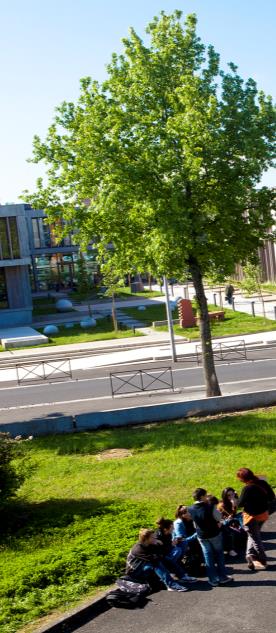 04 شعب للتكوين و البحث

شعبة العلوم الاقتصادية
شعبة العلوم التجارية
شعبة علوم التسيير
شعبة العلوم المالية و المحاسبة
الكلية في أرقام                                         2019-2020
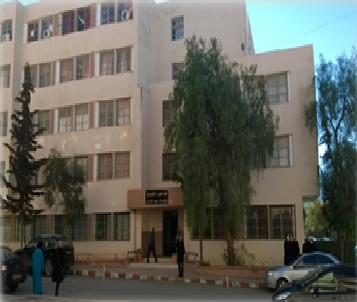 تعداد
الطلبة
تعداد الأساتذة
 حسب الرتب
مجالات التكوين
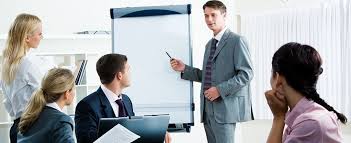 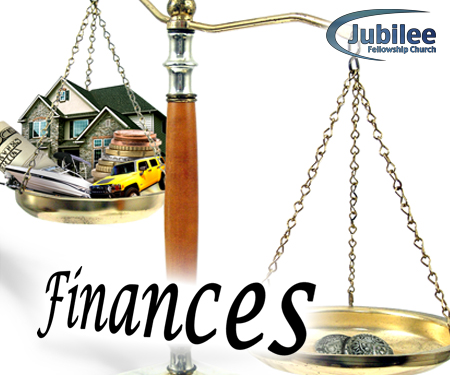 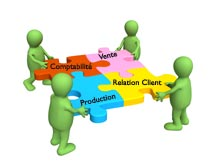 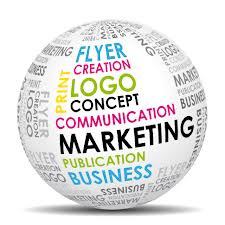 العلوم الاقتصادية
علوم التسيير
العلوم التجارية
العلوم المالية و المحاسبة
المحاسبة و التدقيق

المحاسبة  و الجباية

المالية و البنوك

مالية المؤسسة

المحاسبة  و الجباية المعمقة

البنوك والتأمينات
التسيير العمومي

ادارة الاعمال

ادارة الموارد البشرية

المقاولتية
التجارة الدولية

 التسويق

المالية والتجارة الدولية

تسويق الخدمات
اقتصاد كمي

اقتصاد و تسيير المؤسسات

اقتصاد نقدي و مالي

تحليل الاقتصادي و الاستشراف
المسار البيداغوجي
العلوم المالية و المحاسبة
علوم التسيير
العلوم التجارية
العلوم الاقتصادية
الشعبة
ل1 السنة الاولى جدع مشترك
ل1
توجيه الطلبة من الليسانس 1 الى الليسانس 2
ل 2 شعبة
العلوم الاقتصادية
ل 2 شعبة
العلوم التجارية
ل 2 شعبة
العلوم المالية و المحاسبة
ل 2 شعبة
العلوم التسيير
ل2
توجيه الطلبة من الليسانس الى الماستر
ماستر
الليسانس
ماستر
الليسانس
ماستر
الليسانس
ماستر
الليسانس
ل3
محاسبة ومراجعة
اقتصاد كمي
اقتصاد كمي
تسويق
محاسبة ومراجعة
ا

التسيير العمومي
التسيير العمومي
محاسبة وجباية معمقة
اقتصاد وتسيير المؤسسات
اقتصاد وتسيير المؤسسات
محاسبة وجباية
إدارة الموارد البشرية
تسويق الخدمات
محاسبة وجباية
إدارة الموارد البشرية
محاسبة وجباية معمقة
تحليل اقتصادي واستشراف
تحليل اقتصادي واستشراف
المقاولتية
تجارة دولية
مالية و البنوك
مالية البنوك والتأمينات
ماستر
إدارة الموارد البشرية
مالية و تجارة دولية
اقتصاد نقدي و بنكي
اقتصاد نقدي و بنكي
إدارة الاعمال
مالية المؤسسة
مالية المؤسسة
المقاولتية
برامج التكوين لطور الليسانس
ل1 السنة الاولى جدع مشترك
ل 2 شعبة
العلوم التسيير
ل 2 شعبة
العلوم المالية و المحاسبة
ل 2 شعبة
العلوم التجارية
ل 2 شعبة
العلوم الاقتصادية
تسويق
محاسبة ومراجعة
التسيير العمومي
اقتصاد كمي
إدارة الموارد البشرية
تجارة دولية
اقتصاد وتسيير المؤسسات
محاسبة وجباية
مالية البنوك و تأمينات
إدارة الاعمال
تحليل اقتصادي واستشراف
مالية المؤسسة
اقتصاد نقدي و بنكي
ملاحظة : لتحميل البرنامج انقر على خانة التخصص
برامج التكوين لطور الماستر
العلوم التسيير
العلوم التجارية
العلوم الاقتصادية
العلوم المالية و المحاسبة
تسويق الخدمات
التسيير العمومي
محاسبة ومراجعة
اقتصاد كمي
محاسبة وجباية معمقة
إدارة الموارد البشرية
مالية وتجارة دولية
اقتصاد وتسيير المؤسسات
مالية و البنوك
المقاولتية
تحليل اقتصادي واستشراف
مالية المؤسسة
اقتصاد نقدي و بنكي
ملاحظة : لتحميل البرنامج انقر على خانة التخصص
منافد التخصصات المفتوحة
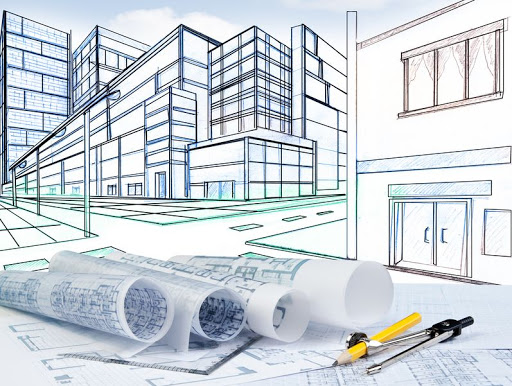 القطاع العام
القطاع الاقتصادي
القطاع المصرفي
القطاع المالي
القطاع تأمينات
القطاع الخاص
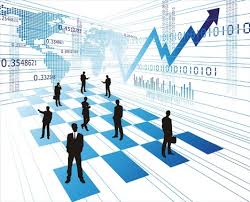 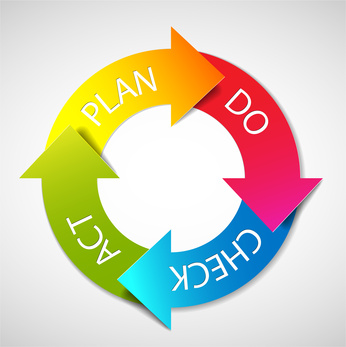 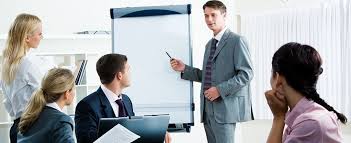 مرحبا بكم في كلية العلوم الاقتصادية، التجارية وعلوم التسيير
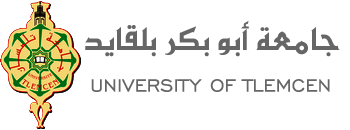